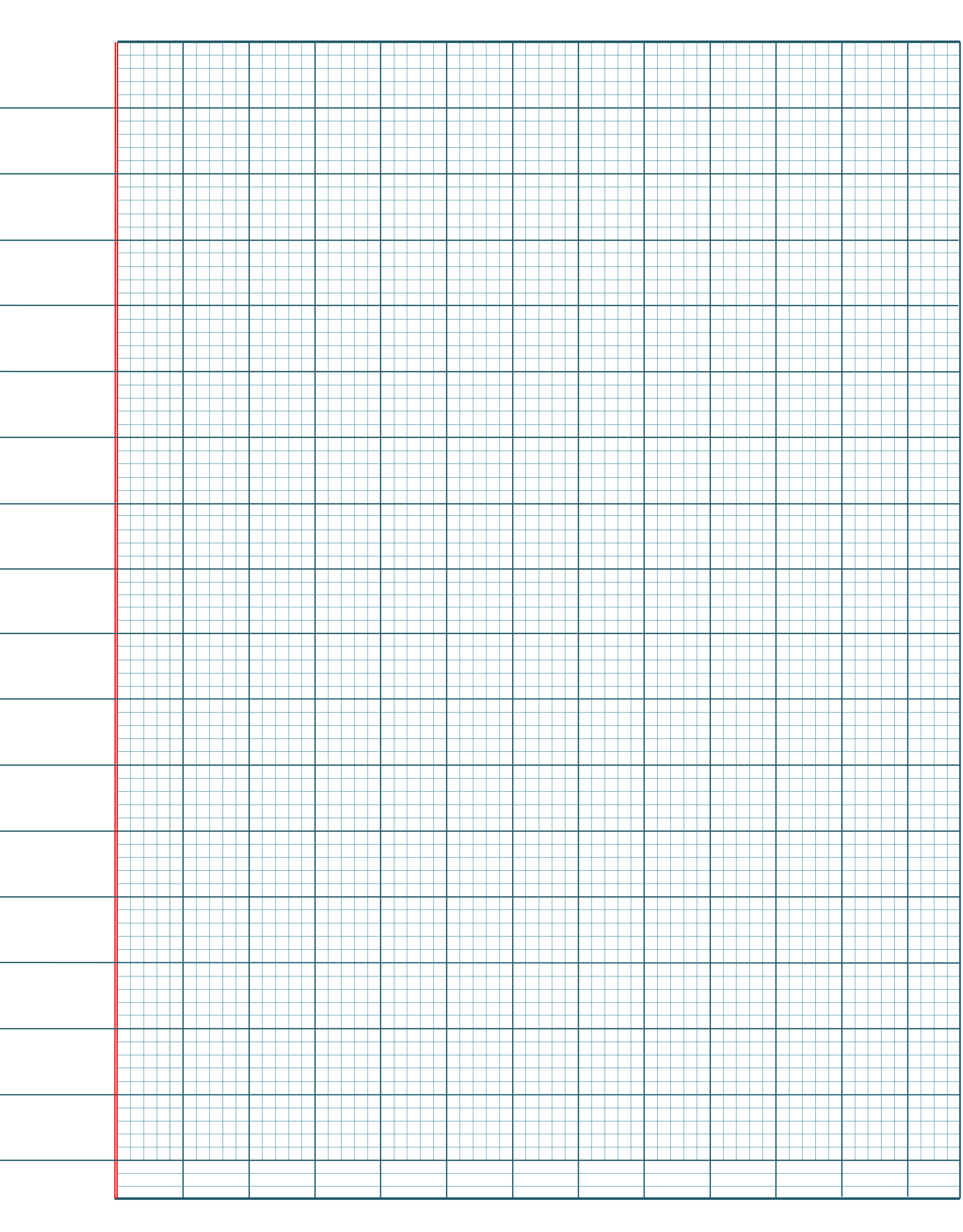 Thứ tư ngày 6 tháng 10 năm 2021
Toán
Giải bài toán về thêm một số đơn vị
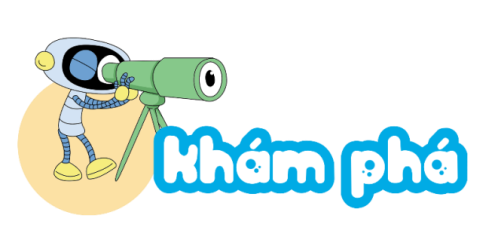 Giải bài toán về thêm một số đơn vị
Bài toán: Trên khay có 8 quả trứng, Mai cho thêm 2 quả trứng. Hỏi có tất cả bao nhiêu quả trứng?
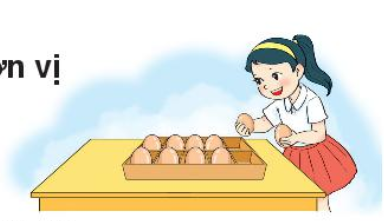 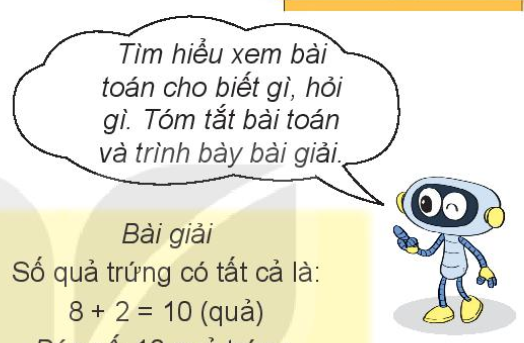 Bài giải
Số quả trứng có tất cả là:
8 + 2 = 10 (quả)
              Đáp số: 10 quả trứng.
Tóm tắt:
Có          : 8 quả trứng
Thêm     : 2 quả trứng
Có tất cả: … quả trứng?
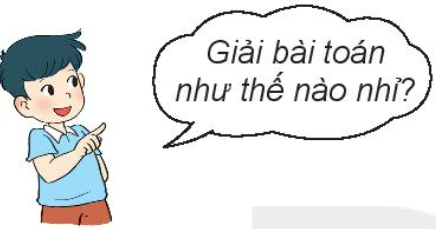 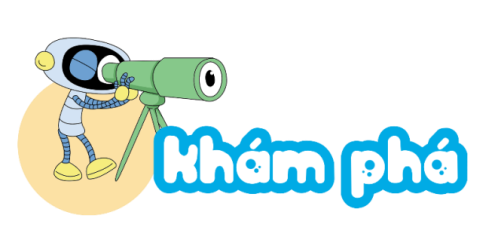 Giải bài toán về thêm một số đơn vị
Bài toán: Bi có 5 quả táo . Chị cho thêm 3 quả táo nữa. Hỏi Bi có tất cả bao nhiêu quả táo?
Bài giải
Bi có tất cả số quả táo là:
5 + 3 = 8 (quả)
              Đáp số: 8 quả táo
Tóm tắt:
Có          : 5 quả táo
Thêm     : 3 quả táo
Có tất cả: … quả táo?
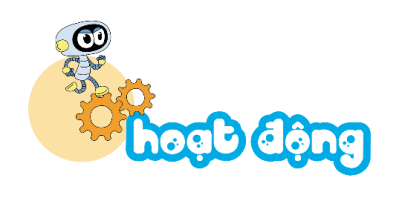 Lọ hoa có 9 bông hoa, Việt cắm thêm 6 bông hoa. Hỏi lọ hoa có tất cả bao nhiêu bông hoa?
1
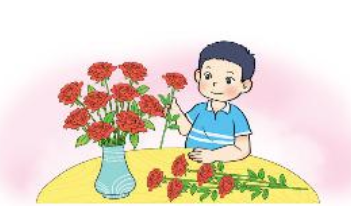 ?
?
?
+            =
Tóm tắt
Có          :       bông hoa
Thêm     :       bông hoa
Có tất cả: … bông hoa?
Bài giải
Số bông hoa có tất cả là:
                              (bông)
Đáp số:      bông hoa.
?
9
?
15
15
6
9
6
?
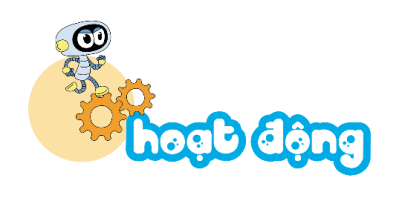 Có 8 bạn đang chơi kéo co, có thêm 4 bạn chạy đến cùng chơi. Hỏi lúc đó có tất cả bao nhiêu bạn chơi kéo co?
2
?
?
?
?
Tóm tắt
Có          :       bạn
Thêm     :       bạn
Có tất cả: … bạn?
Bài giải
Số bạn chơi kéo co có tất cả là:
                                (bạn)
Đáp số:        bạn.
?
?
8
?
?
4
8
+
4
12
=
12